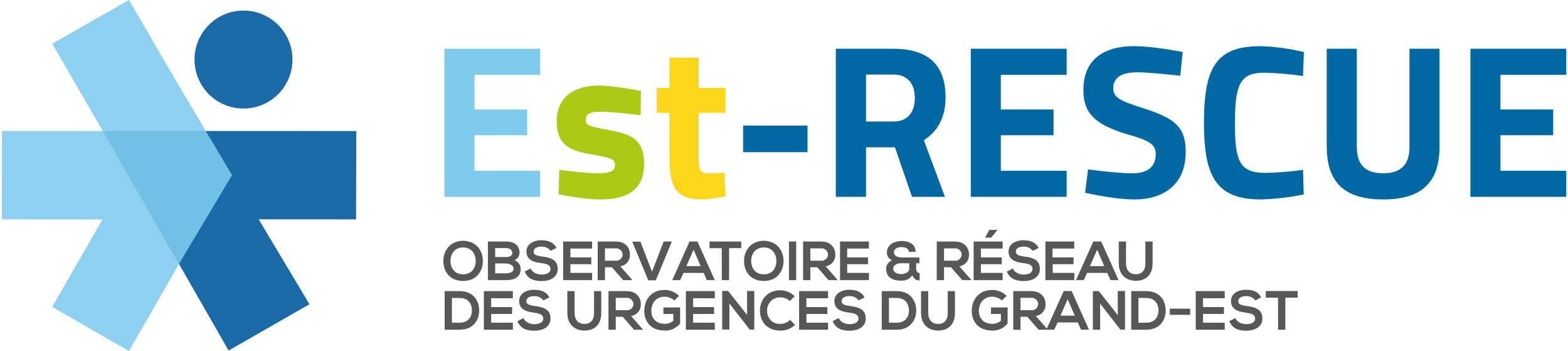 Premières données RPU 2022
Récupération des flux RPU
2022 marquée par des problèmes de récupération des RPU :
Établissements du GHT 5 : Verdun, Bar-le-Duc, Vitry-le-François et St-Dizier (à partir du 20/04)

	Récupération sauf pour le CH Bar-le-Duc : du 20/04 au 29/08 (132 jours) 
				Nb de RPU manquants estimés :  6 108 (estim. annuelle 15 879)



Établissements du GHT 1 : Charleville, Charleville pédiatrie et Sedan (à partir du 03/10) => Récupération
Nombre de passages - Évolution
1 545 930 passages dans le Grand Est en 2022
Soit +7,9 % par rapport à 2020

2019-2020 :   -18,6 % 
2020-2021 :   +11,9 % 

Niveau de 2019 = 1 573 407

Alsace +9,3 %
Champagne-Ardenne +7,2% 
Lorraine +7,1%
Répartition par âge et par sexe
Âge moyen : 39,8 ans 

2021 : 40,7 ans
2019 : 39,7 ans
Alsace : 39,0 ans 
Champagne-Ardenne : 40,2 ans 
Lorraine : 40,3 ans
Sex ratio : 1,09 hommes / femme

2021 : 1,08
2019 : 1,06
Alsace : 1,09 
Champagne-Ardenne : 1,08
Lorraine : 1,10
Arrivées – Horaires de passages
Arrivées – Mode de transport
Répartition et évolution quasi-identiques

Alsace :
+ d’arrivées par SMUR

Champagne-Ardenne :
+ d’arrivées par moyens personnels

Lorraine :
- d’arrivées par moyens personnels
+ d’arrivées par ambulance
Gravité – CCMU 1 et CCMU 4 et 5
Évolution Grand Est 
Augmentation de la part des CCMU 1
Champagne-Ardenne 
Part importante des CCMU 1 
Passée de 22% à 27% entre 2021 et 2022

 
Lorraine
Part la moins élevée de CCMU 1
Diagnostic principal
Évolution Grand Est 
Augmentation DP médico-chirurgicaux vs légère baisse DP traumatologiques

Alsace 
Part + importante DP traumatologiques

Champagne-Ardenne
Part + faible de DP médico-chirurgicaux

Lorraine 
Part + importante DP psychiatriques
DP exploitables : 87 % (=)
Lorraine : 92 % 
Champagne-Ardenne : 92 % 
Alsace : 76 %
Durée de passage
Évolution Grand Est Augmentation

Alsace 
Durées moins élevées

Champagne-Ardenne 
Durées plus importantes 

Lorraine
Durées = Grand Est
Prise en charge en moins de 4h : 62% (63% en 2021)

35 % lors d’une hospitalisation post-urgences (36% en 2021)
68% lors d’un retour à domicile (70% en 2021)
Mode de sortie
Évolution Grand Est 
Augmentation % retours à domicile

Alsace 
+ de mutations internes
- de retours à domicile

Champagne-Ardenne 
+ de retours à domicile

Lorraine
= Grand Est
Hospitalisation post-urgences : 21 % (23% en 2021)

Dont 38 % vers UHCD
Alsace : 52%
Champagne-Ardenne : 32%
Lorraine : 27%
Qualité – taux d’exploitabilité
Différences pour les sous-régions :
Motif		
Provenance
DP
Transport 
Gravité
Stabilité des taux d’exploitabilité Grand Est

Léger gain de qualité (2-4 %): 
mode entrée, transport, transport PEC, motif
Légère diminution (1-3 %) : 
provenance, gravité
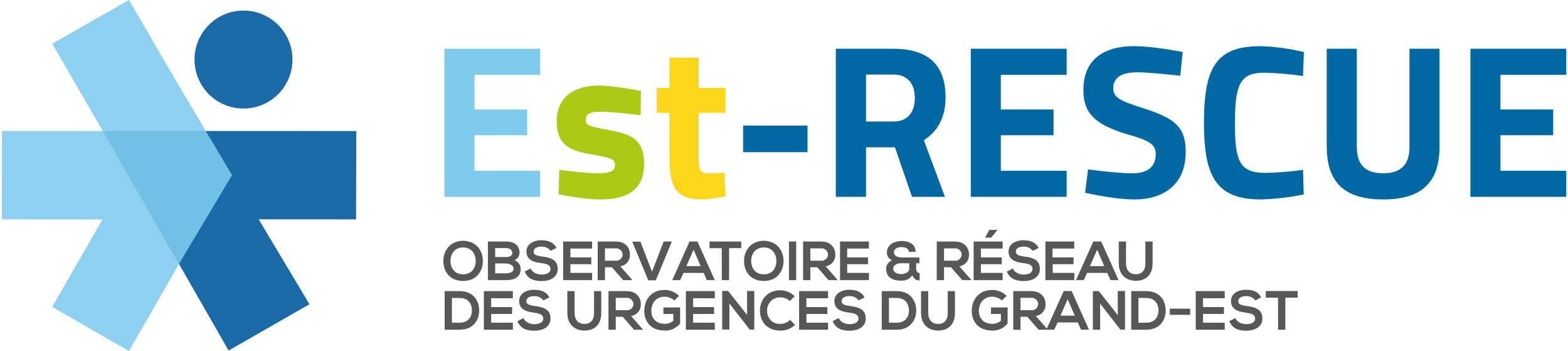 Merci de votre attention
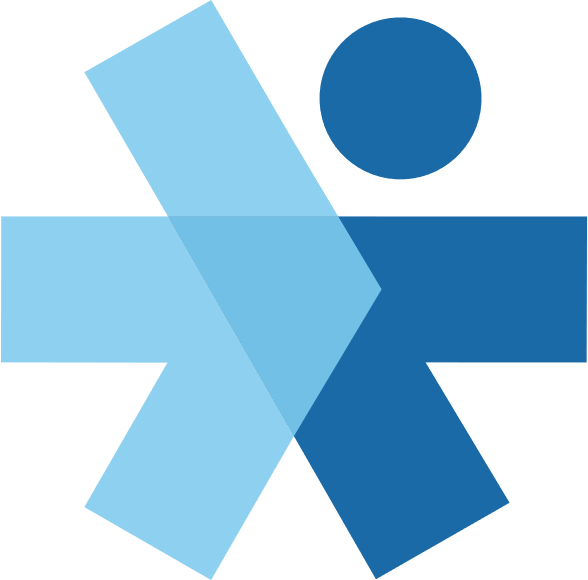